ЕГЭ устная часть
Задание 4
Task. Study the two photographs. In 1.5 minutes be ready to compare and contrast the photographs. 
give a brief description (action, location)

say what the pictures have in common
say in what way the pictures are different
say which kind of life you’d prefer for wild animals  
explain why
You will speak for not more than 2 minutes (12 – 15 sentences). You have to talk continuously.
Introduction - I would like to compare …- There are two photos in front of me. My task is to compare and contrast them.
Start with a topic both photos are devoted to.
Both photos show…
Each picture illustrates how/where…
Both photos show problems which…
The photos deal with different aspects of…
The pictures/photos/photographs are about…
 
Give a brief description of the photos (action, location)
In the first photo there is… who/that …..
The second photo shows … who/that….
         
Speculating about the situation
Say what the pictures have in common (2 – 3 examples)
In both pictures …
Both pictures depict…
Both of the photos show …
Neither of them …
Like in the first picture, in the second one …
Say in what way the pictures are different.      E.g. Although the photos have some features in common, they still differ…
The main difference between the photos is …
In the first picture…, whereas in the second picture …
While in the first picture …, in the second one …
Instead of …
Unlike in the first photo, in the second one …
For example/ for instance, …
Say which kind of (life) you’d prefer (for wild animals) and explain why
say which kind of life you’d prefer for wild animals
I think I would prefer … because …
If I had to choose  between …, I would …
In my opinion, …
Personally, I would prefer …
I might be wrong but …
It seems to me that …
My personal view is that ….
Conclusion
In conclusion, I ‘d like to say that …
To sum up, …
That’s all that I can tell you about these two photos.
Критерии оценивания выполнения заданий устной части. Задание 3 и 4 ( описание фото и сравнение двух фото) максимум-7 баллов) Решение коммуникативной задачи
Языковое оформление высказывания
Организация высказывания
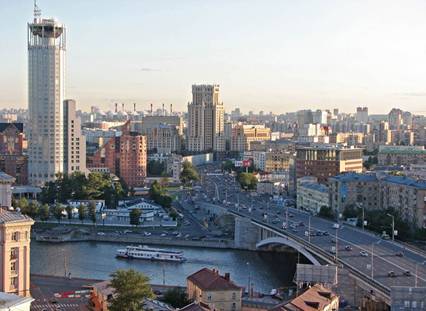 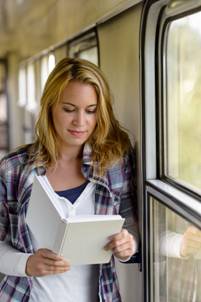 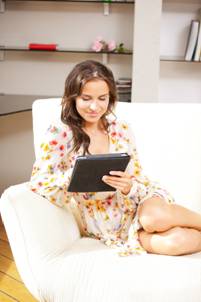